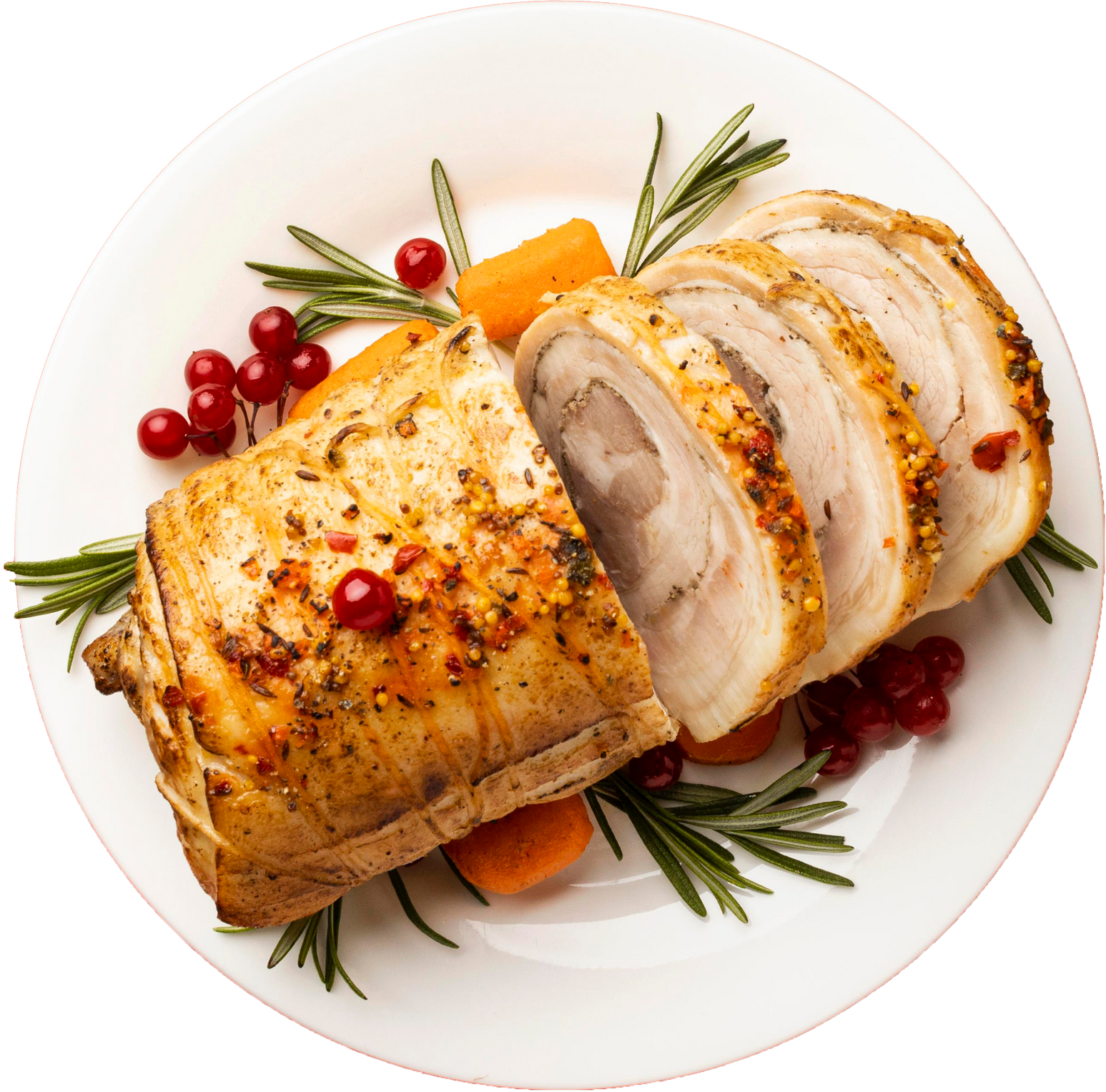 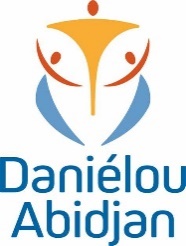 MENU QUOTIDIEN 
GSMD
DEJEUNER
SEMAINE  DU  5 AU 9 MAI 2025
LUNDI
MARDI
MERCREDI 3
JEUDI
VENDREDI
Plat

POULET AU FOUR

Garniture

FRITES DE POMMES DE TERRE

Dessert

MANGUE
Plat

SIS FRIT SAUCE TOMATE

Garniture

ATTIEKE

Dessert

ANANAS
Plat

POULET YASSA

Garniture

RIZ BLANC

Dessert

CAKE A LA VANILLE
Plat
COQUILLETTES  A  LA VIANDE ET AUX LEGUMES

Garniture


Dessert

MANGUE